ГОСУДАРСТВЕННОЕ БЮДЖЕТНОЕ УЧРЕЖДЕНИЕДОПОЛНИТЕЛЬНОГО ПРОФЕССИОНАЛЬНОГО ОБРАЗОВАНИЯ«РЕГИОНАЛЬНЫЙ ЦЕНТР ОЦЕНКИ КАЧЕСТВАИ ИНФОРМАТИЗАЦИИ ОБРАЗОВАНИЯ»
II МЕЖРЕГИОНАЛЬНАЯ НАУЧНО-ПРАКТИЧЕСКАЯ КОНФЕРЕНЦИЯ ПРОБЛЕМЫ И ПЕРСПЕКТИВЫ РАЗВИТИЯСИСТЕМ ОЦЕНКИ КАЧЕСТВА ОБРАЗОВАНИЯ.РЕСУРСЫ ОБРАЗОВАТЕЛЬНОЙ АГЛОМЕРАЦИИПО СОВЕРШЕНСТВОВАНИЮ МУНИЦИПАЛЬНЫХСИСТЕМ ОЦЕНКИ КАЧЕСТВА ОБРАЗОВАНИЯ
ЧЕЛЯБИНСК
2017
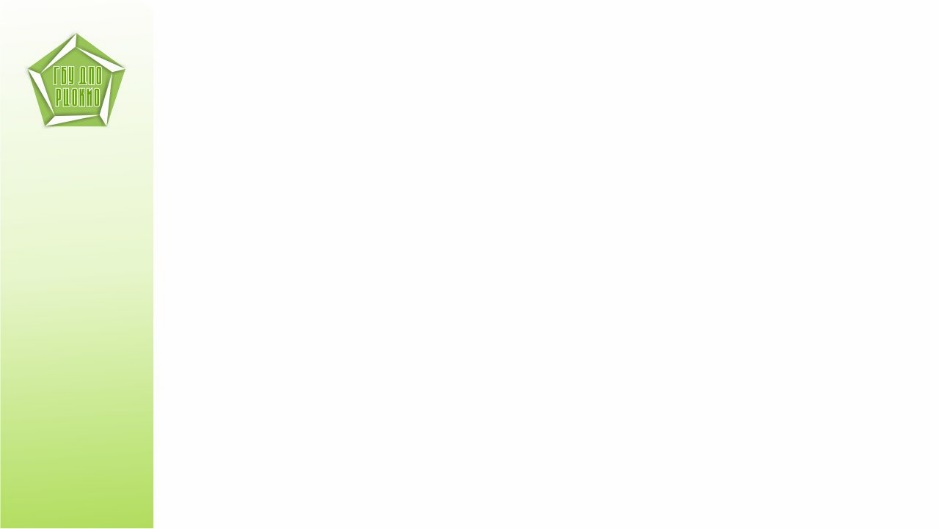 II МЕЖРЕГИОНАЛЬНАЯ НАУЧНО-ПРАКТИЧЕСКАЯ КОНФЕРЕНЦИЯ ПРОБЛЕМЫ И ПЕРСПЕКТИВЫ РАЗВИТИЯ СИСТЕМ ОЦЕНКИ КАЧЕСТВА ОБРАЗОВАНИЯ.РЕСУРСЫ ОБРАЗОВАТЕЛЬНОЙ АГЛОМЕРАЦИИ ПО СОВЕРШЕНСТВОВАНИЮ МУНИЦИПАЛЬНЫХ СИСТЕМ ОЦЕНКИ КАЧЕСТВА ОБРАЗОВАНИЯ
СЕССИЯ ОПОРНЫХ ПЛОЩАДОК ГБУ ДПО РЦОКИО
Проект «Обеспечение профессионального роста педагогов посредством ресурса аттестации педагогических работников в условиях МОУ «СОШ № 16»  Муниципального общеобразовательного учреждения «Средняя общеобразовательная школа № 16» Копейского городского округа - опорной площадки ГБУ ДПО РЦОКИО, отдела сопровождения аттестации педагогических работников ГБУ ДПО РЦОКИО - участника представляемого проекта .
II МЕЖРЕГИОНАЛЬНАЯ НАУЧНО-ПРАКТИЧЕСКАЯ КОНФЕРЕНЦИЯ
ЧЕЛЯБИНСК 2017
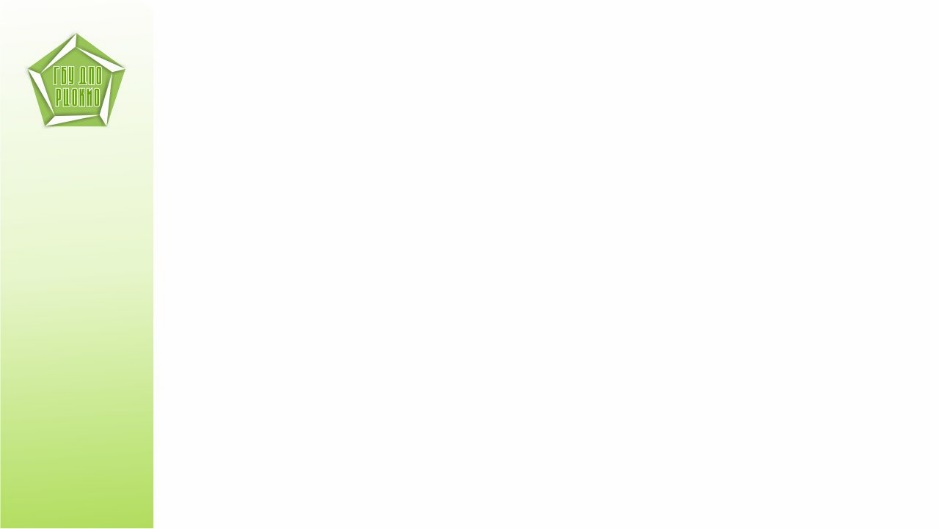 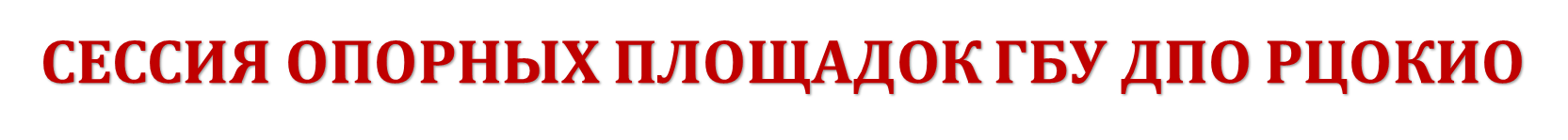 Цель проекта : 
    Проведение процедуры аттестации педагогических кадров с использованием современных информационных технологий в части обеспечения программно-технической поддержки процедуры аттестации педагогических работников в условиях МОУ «СОШ № 16»
Задачи проекта: 
     Обеспечение технического сопровождения процедуры аттестации педагогических работников средствами использования информационной системы программно-технического комплекса аттестации педагогических работников:
техническое сопровождение проведения этапа всестороннего анализа профессиональной деятельности педагогических работников;
техническое сопровождение подготовки социально-профессионального статуса педагогического работника;
проведение мониторинга контингента педагогических работников школы и количества аттестованных педагогических работников;
формирование базы данных о профессионально-педагогической деятельности педагогических работников, необходимых для проведения процедуры их аттестации.
II МЕЖРЕГИОНАЛЬНАЯ НАУЧНО-ПРАКТИЧЕСКАЯ КОНФЕРЕНЦИЯ
ЧЕЛЯБИНСК 2017
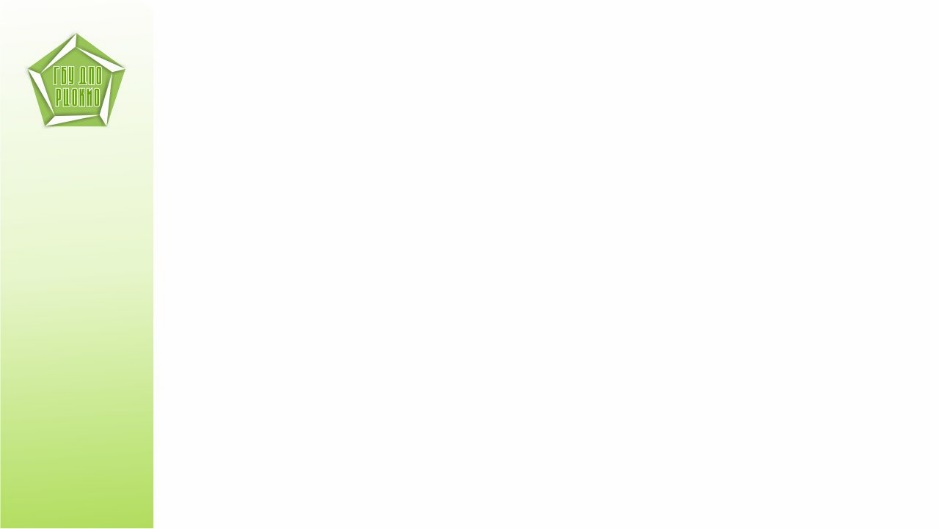 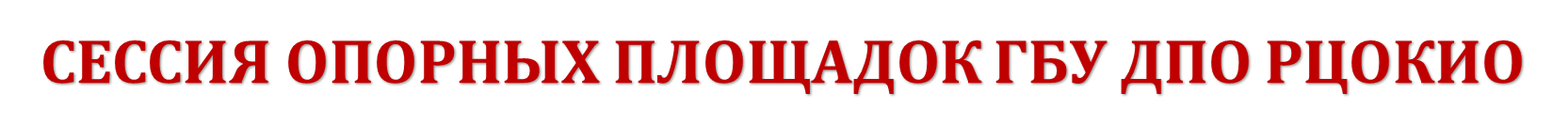 Ожидаемый результат проекта:
разработка дополнительных критериев оценки качества реализации проекта, проекты локальные материалов;
подготовка сборника инструктивно-методических материалов по работе в информационной системе ПТК АПР;
подготовка к публикации статьи в сборник конференции и в электронный научно-методический журнал ГБУ ДПО РЦОКИО.
 Срок  реализации проекта:
    март 2017 года - декабрь 2017 года.
II МЕЖРЕГИОНАЛЬНАЯ НАУЧНО-ПРАКТИЧЕСКАЯ КОНФЕРЕНЦИЯ
ЧЕЛЯБИНСК 2017
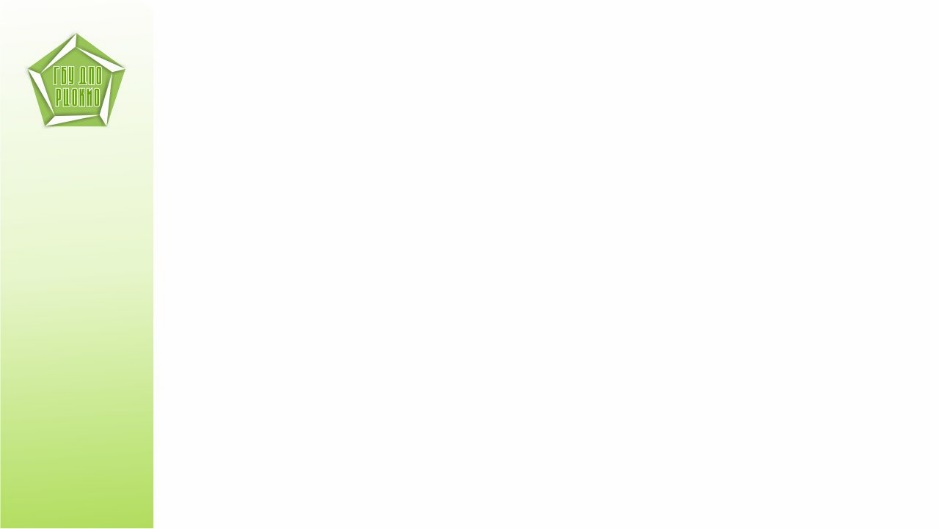 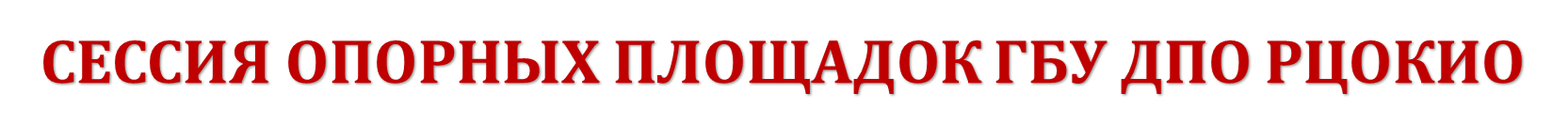 Мероприятия организованные и проведенные в рамках проекта :
Оформление заявительных документов, согласование плана работы, состава творческих групп;
Организация работы проектной группы по теме опорной площадки;
Проведение обучающего семинара по теме опорной площадки;
Участие в опытной эксплуатации регионального программно-технического комплекса аттестации педагогических работников;
Разработка материалов по теме опорной площадки;
Участие в приемочных испытаниях регионального программно-технического комплекса аттестации педагогических работников;
Подготовка к публикации сборника инструктивно- методических материалов по результатам реализации проекта опорной площадки.
II МЕЖРЕГИОНАЛЬНАЯ НАУЧНО-ПРАКТИЧЕСКАЯ КОНФЕРЕНЦИЯ
ЧЕЛЯБИНСК 2017
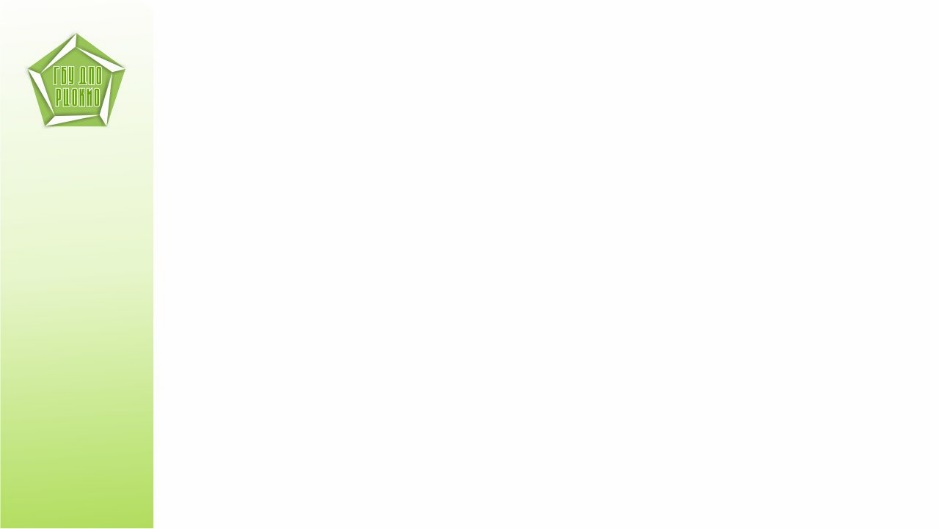 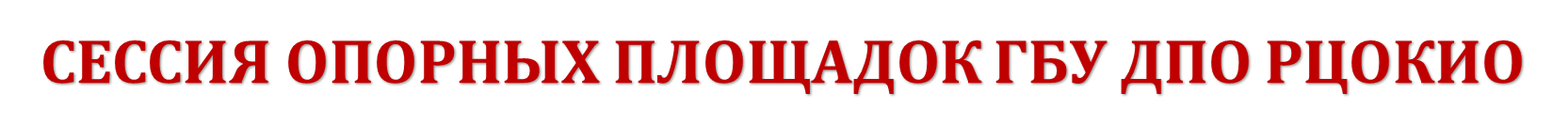 Результаты участия в совместных мероприятиях, организованных ГБУ ДПО РЦОКИО

  Инструктивно-методическое  совещание на базе ГБУ ДПО РЦОКИО по реализации проекта – 7 апреля 2017 года (4 участника);
   Семинар на базе ГБУ ДПО РЦОКИО  «Использование программно-технического комплекса обеспечения процедуры аттестации работников как механизм управления профессиональным ростом кадров» - 18 апреля 2017 года (4 участника);
   Педагогический форум в режиме онлайн-конференции по реализации совместных проектов – 22 августа 2017 года (6 человек).
II МЕЖРЕГИОНАЛЬНАЯ НАУЧНО-ПРАКТИЧЕСКАЯ КОНФЕРЕНЦИЯ
ЧЕЛЯБИНСК 2017
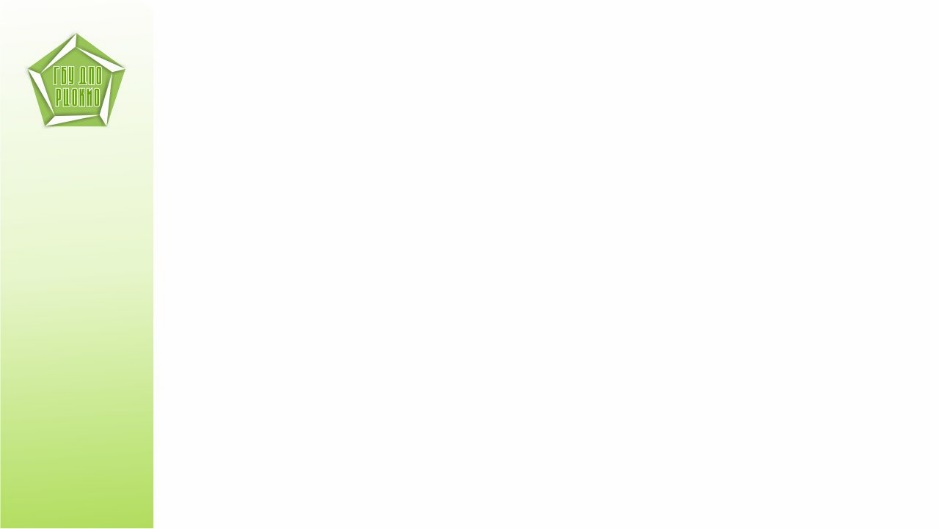 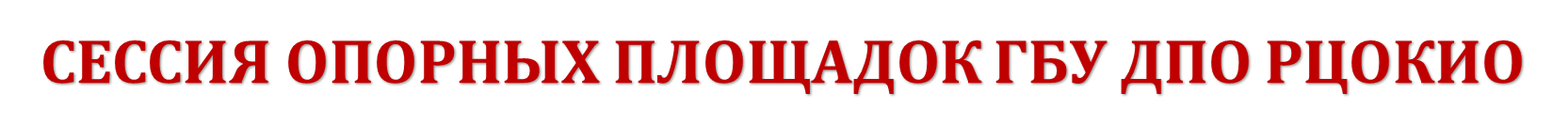 Результативность представленного проекта
   Значимость для образовательной организации – опорной площадки ГБУ ДПО РЦОКИО (внутренняя);
Накопление, хранение, обработка и получение сведений о педагогических работниках, в том числе заявившихся в аттестационную комиссию для установления квалификационной категории (формирование электронного портфолио педагога);
Формирование аналитической и статической информации по результатам для последующего принятия управленческих решений.
II МЕЖРЕГИОНАЛЬНАЯ НАУЧНО-ПРАКТИЧЕСКАЯ КОНФЕРЕНЦИЯ
ЧЕЛЯБИНСК 2017
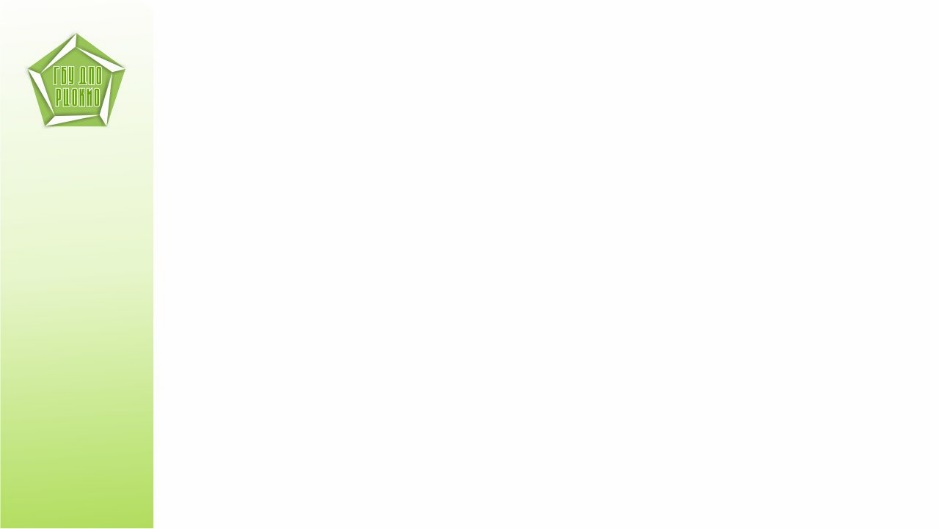 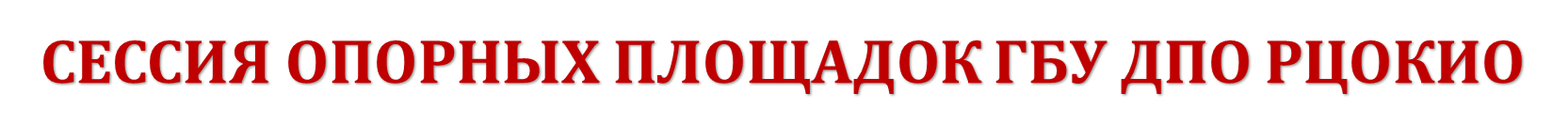 Перспективы реализации проекта совместно с ГБУ ДПО РЦОКИО на 2018 год
Повышение эффективности управления образовательной организацией с использованием современных информационных технологий в части обеспечения информационно-программной поддержки процедуры аттестации педагогических работников организаций, осуществляющих образовательную деятельность.
Выявление соответствия профессиональной деятельности педагога требованиям профессионального стандарта.
Подведение результатов работы творческой группы (проведение заседаний педагогического совета с обсуждением результатов проектной деятельности).
Рациональная организация планирования методической работы на основе данных информационной системы.
Выявление затруднений и запросов педагогов в педагогической деятельности на основе анализа данных информационной системы.
Выработка новых механизмов стимулирования роста профессиональной компетентности педагогов и улучшения результатов их труда на основе данных информационной системы.
II МЕЖРЕГИОНАЛЬНАЯ НАУЧНО-ПРАКТИЧЕСКАЯ КОНФЕРЕНЦИЯ
ЧЕЛЯБИНСК 2017
ГОСУДАРСТВЕННОЕ БЮДЖЕТНОЕ УЧРЕЖДЕНИЕДОПОЛНИТЕЛЬНОГО ПРОФЕССИОНАЛЬНОГО ОБРАЗОВАНИЯ«РЕГИОНАЛЬНЫЙ ЦЕНТР ОЦЕНКИ КАЧЕСТВАИ ИНФОРМАТИЗАЦИИ ОБРАЗОВАНИЯ»
II МЕЖРЕГИОНАЛЬНАЯ НАУЧНО-ПРАКТИЧЕСКАЯ КОНФЕРЕНЦИЯ ПРОБЛЕМЫ И ПЕРСПЕКТИВЫ РАЗВИТИЯСИСТЕМ ОЦЕНКИ КАЧЕСТВА ОБРАЗОВАНИЯ.РЕСУРСЫ ОБРАЗОВАТЕЛЬНОЙ АГЛОМЕРАЦИИПО СОВЕРШЕНСТВОВАНИЮ МУНИЦИПАЛЬНЫХСИСТЕМ ОЦЕНКИ КАЧЕСТВА ОБРАЗОВАНИЯ
ЧЕЛЯБИНСК
2017